IVOA EduIG and Media Session
IVOA EduIG & Media Group
A brief review of IVOA EduIG
First Edu Session at IVOA Interop, May 16-20, 2011 hosted by University of Naples
Yan XU, Chenzhou CUI and Massimo Ramella
Massimo Ramella presented the proposal for the interest group, and approved by the Exec on Oct 24, 2012
Based on experiences from projects including EuroVO-AIDA, EuroVO-ICE, WWT, Aladin, …
Chair: Chenzhou Cui; Vice Chair: Hendrikl Heinl
Previous Chair: Massimo Ramella; Previous Vice Chair: Sudhashu Barway 
Long term goal
widest global distribution of VO tools, data and practices in support of astronomy teaching in schools and universities.
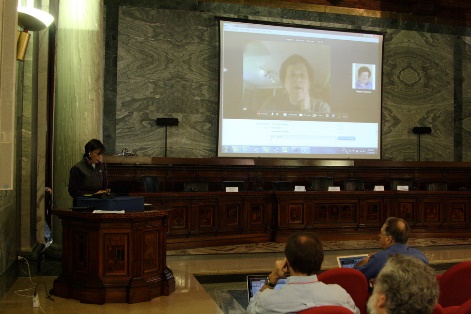 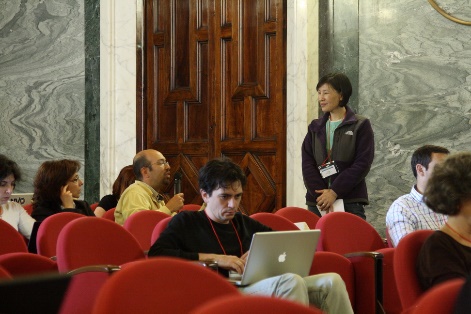 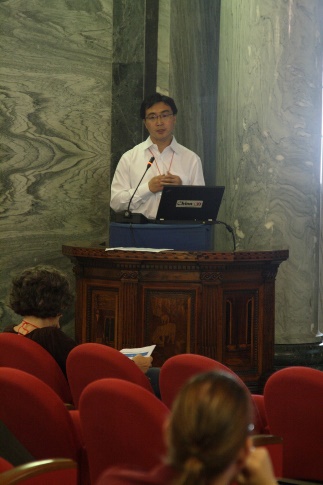 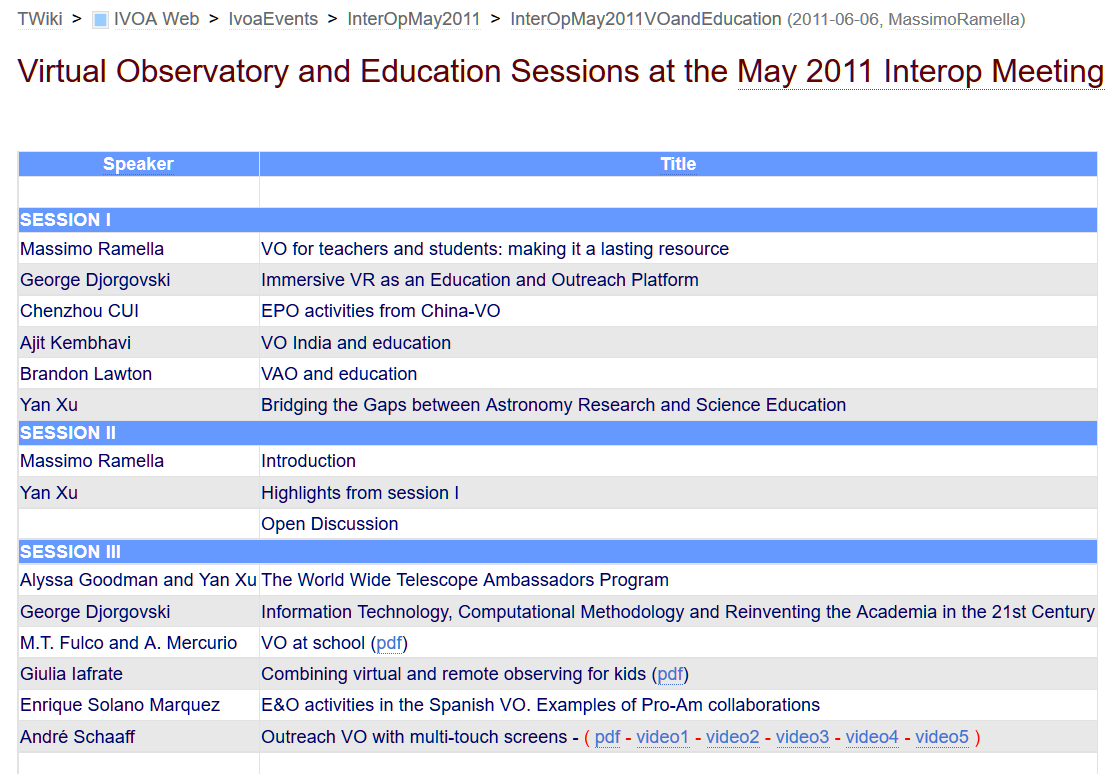 EduIG and Media Group @ IVOA Interop, May 2018
IVOA Organization Chart, Media Group Created
Committee on Science Priorities
Executive
Committee
Media Group
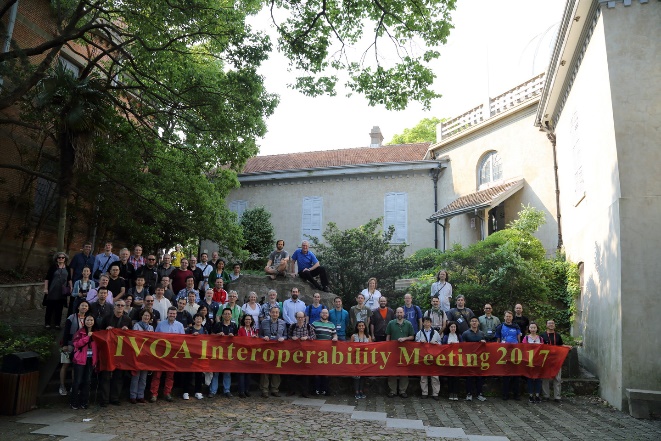 Technical Coordination Group
Standards & Processes Committee
Working Groups
Interest Groups
Data Access
Layer
Data Curation 
& Preservation
Data
Model
Applications
Education
Theory
Knowledge Discovery in Databases
Time Domain
Solar System
Operations
Grid & Web Services
Registry
Semantics
EduIG and Media Group @ IVOA Interop, May 2018
Education and Media Session
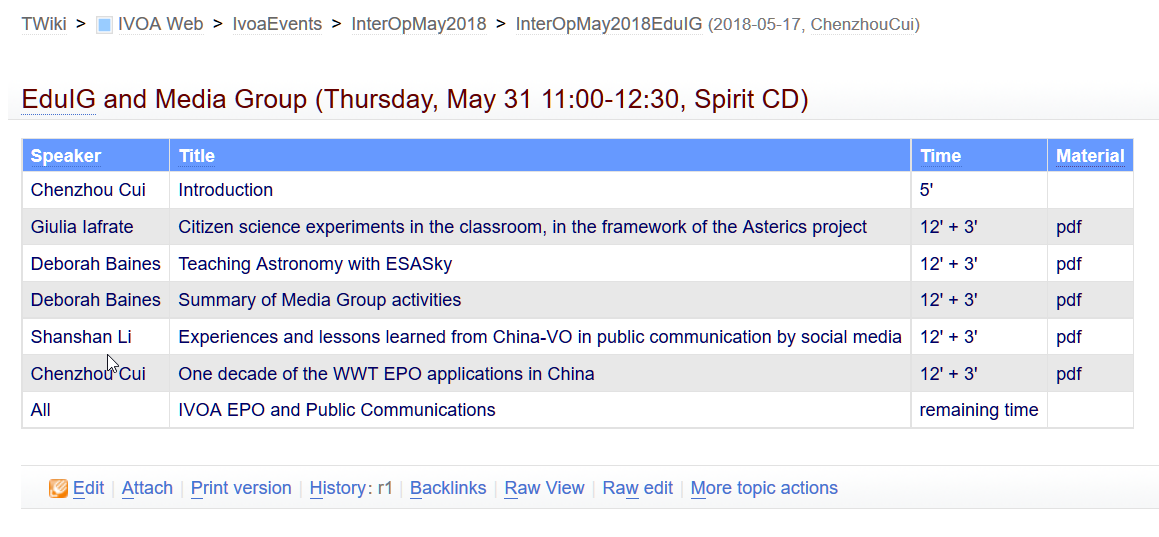 EduIG and Media Group @ IVOA Interop, May 2018
Discussion Topics
From loose Interest Group to close collaborations
Now, mainly contributed from Chair and Vice Chair
We hope to be crowd efforts
Improve the visibility of IVOA and VO projects in both astronomers and the general public
VO training for developers at the Washington ADASS by Hendrik Heinl
Press releases by public and social medias (together with Media group)
Revamping IVOA website for the general astronomer (Media group)
Better contributions to big events and initiates
IAU GA booth
UN Open Universe
AAS meetings
EduIG and Media Group @ IVOA Interop, May 2018